Международный Вышеградский Фонд
http://visegradfund.org/
право на получение грантовой поддержки:
Международный Вышеградский Фонд является международной организацией, которая была основана правительствами Вышеградской группы - V4 (Чехия, Венгрия, Польша и Словакия)
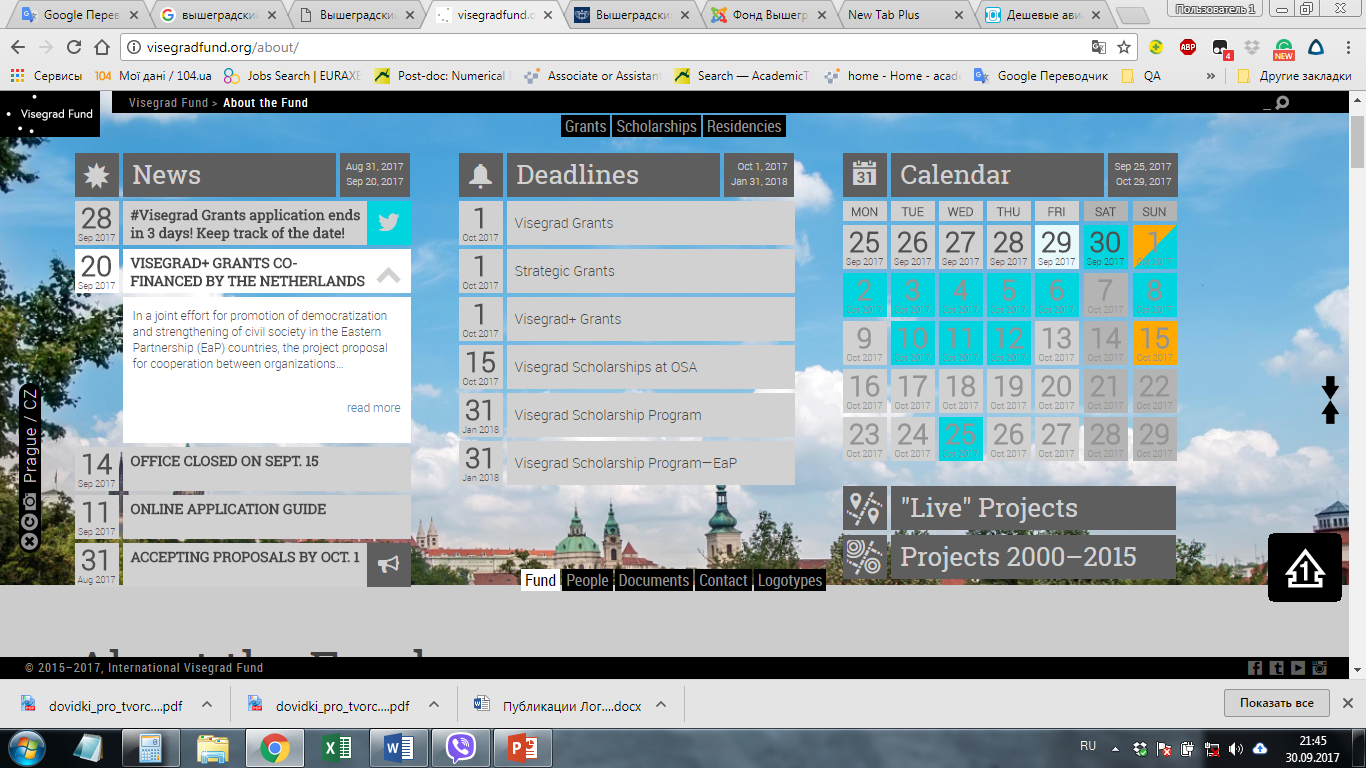 Стратегические гранты
Стратегические гранты поддерживают проектные предложения, направленные на ежегодные стратегические приоритеты Вышеградской группы. 

Продолжительность проекта до 36 месяцев, 
Финансовая поддержка  около 40 000 евро в среднем по проекту.
Pекомендуется для более опытных грантополучателей.
В каждом предлагаемом проекте должны участвовать предприятия из всех четырех стран группы Visegrad Group (V4).

Приоритеты стратегических грантов в 2017 году:

Региональное сотрудничество в целях повышения конкурентоспособности и связи
Безопасность и стабильность
Продвижение V4
Категории проектов, финансируемых в рамках Стандартных и Малых грантов : 

Сферы финансирования:
Должны быть привлечены по меньшей мере три страны Вышеградской группы . 


Максимальный бюджет проектов:


Малый грант до € 6000; 
Стандартный грант от € 6001 до € 15,000

Ежегодные сроки подачи заявки:

Малый грант: 1 марта, 1 июня 1 сентября и 1 декабря; Стандартный: 15 сентября и 15 марта.

Поиск партнеров:
https://www.czso.cz/csu/res/business_register http://www.ksh.hu/apps/vb.teaor_main.gszr_main1 http://www.stat.gov.pl/regon/, or http://krs.ms.gov.pl http://www.statistics.sk
Программа стипендий
Стипендии предоставляются украинским ученым, которые желают учиться в аккредитованных государственных или частных университетах или институтах стран Вышеградской группы.
Стипендия €2300 в семестр + €1500 на проживание. 
Кандидаты, чье текущее (т.е. в момент подачи заявки) место обучения или работы дальше, чем 1500 км от выбранного вуза/института имеют право получение отдельного гранта на поездки

Обучение осуществляется на уровне магистерской (Master’s studies) и аспирантской (Post-Master’s studies) подготовки. 

Стипендии (In-Coming Scholarships) выделяются на срок от 1 до 4 семестров для обучения в магистратуре или аспирантуре (PhD). Стипендия не предусматривает получения степени. В течение всего стипендиального периода участник программы работает в принимающем университете по теме академического (исследовательского) проекта. На момент подачи заявки участник программы должен проучиться в вузе по меньшей мере 4 семестра.

программа не подходит для совместных программ (двойная или множественная степень)